Raport końcowy Projektu ProfiBaza - Cyfrowe udostępnienie informacji publicznej na temat sytuacji zdrowotnej ludności oraz realizacji programów zdrowotnych dla potrzeb profilaktyki chorób i promocji zdrowia w Polsce
ProfiBaza - Cyfrowe udostępnienie informacji publicznej na temat sytuacji zdrowotnej ludności oraz realizacji programów zdrowotnych dla potrzeb profilaktyki chorób                            i promocji zdrowia w Polsce
Wnioskodawca: Narodowy Instytut Zdrowia  Publicznego PZH – Państwowy Instytut Badawczy
Beneficjent: Narodowy Instytut Zdrowia  Publicznego PZH – Państwowy Instytut Badawczy
Partnerzy: - 
Źródło finansowania: Program Polska Cyfrowa – Europejski Fundusz Rozwoju Regionalnego (84,63%)                                                                  Oś Priorytetowa II, E-administracja i otwarty rząd Działanie 2.3 Cyfrowa dostępność i użyteczność informacji sektora publicznego Poddziałanie 2.3.1 Cyfrowe udostępnienie informacji sektora publicznego ze źródeł administracyjnych i zasobów nauki         Budżet Państwa (15,37%)
CEL PROJEKTU:
Udostępnienie do ponownego wykorzystania w celach poznawczych, naukowych, administracyjnych i komercyjnych gromadzonych przez NIZP PZH-PIB oraz inne podmioty zasobów informacji sektora publicznego dotyczących profilaktyki chorób             i promocji zdrowia, a także sytuacji zdrowotnej ludności w Polsce.
OKRES REALIZACJI PROJEKTU
KOSZT REALIZACJI PROJEKTU
ZAKRES PROJEKTU
PRODUKTY PROJEKTU
PRODUKTY PROJEKTU – interoperacyjność
(widok kooperacji aplikacji)
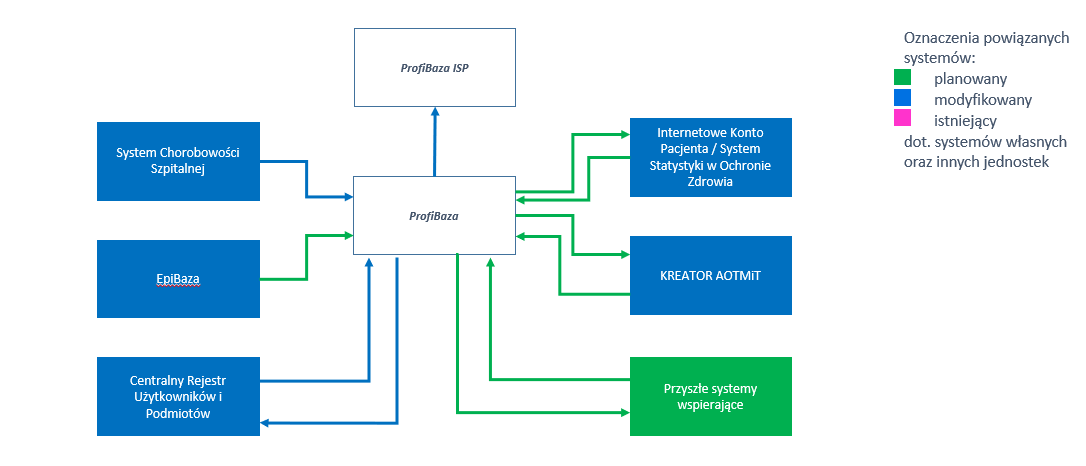 WSKAŹNIKI EFEKTYWNOŚCI PROJEKTU
* Planowany termin osiągnięcia 12.2021 r.
KORZYŚCI Z PROJEKTU
KORZYŚCI Z PROJEKTU (cd.)
BEZPIECZEŃSTWO SYSTEMU I DANYCH
TRWAŁOŚĆ PROJEKTU
Okres trwałości: 5 lat
Źródło finansowania utrzymania produktów projektu: budżet NIZP PZH - PIB
Najważniejsze ryzyka:
Dziękuję za uwagę